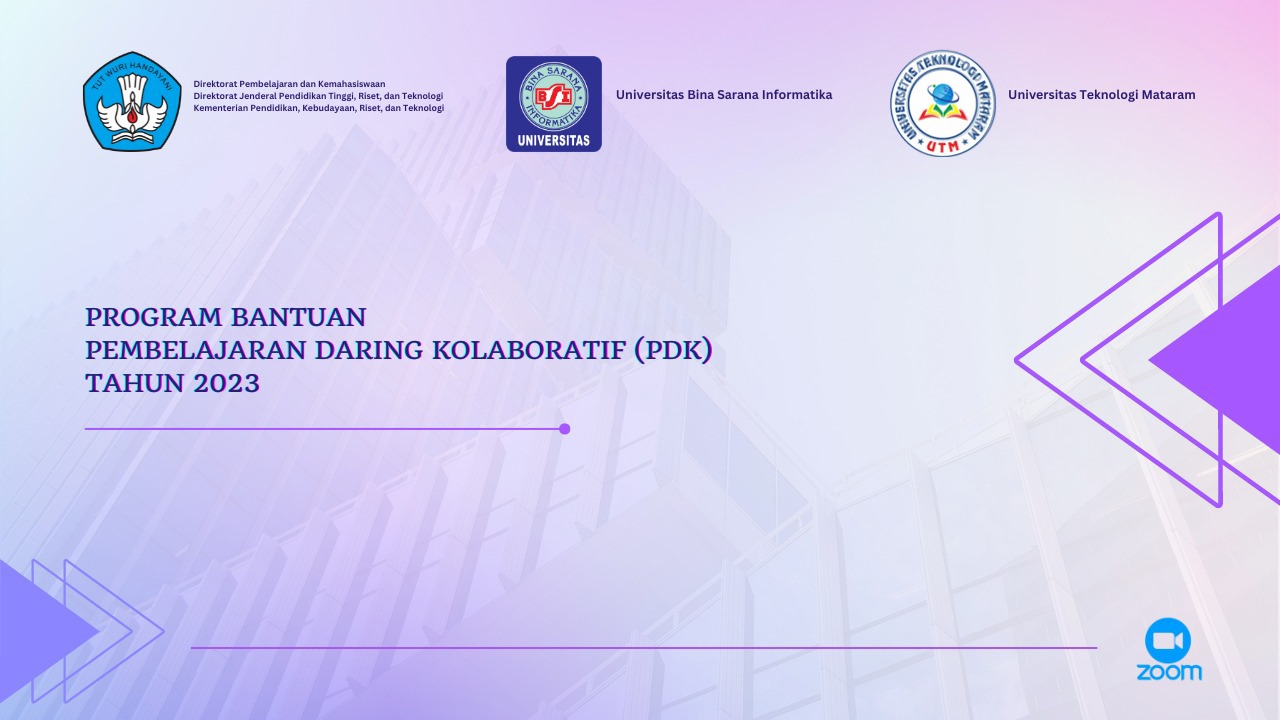 MATERI 4
VARIABEL DAN SKALA PENGUKURAN DALAM PENELITIAN
VARIABEL PENELITIAN
Variabel penelitian berkaitan dengan tentang apa yang akan diteliti. Variabel penelitian pada dasarnya adalah segala sesuatu yang berbentu apa saja yang ditetapkan oleh peneliti untuk dipelajari sehingga diperoleh informasi tentang hal tersebut, kemudian ditarik kesimpulannya
Variabel Independent
Variabel Intervening
Secara teoritis variabel didefinisikan sebagai atribut seseorang atau obyek yang mempunyai variasi antara satu orang dengan yang lainnya atau satu obyek dengan yang lain. Variabel juga merupakan atribut dari bidang keilmuan atau kegiatan tertentu
Variabel Dependent
Variabel Moaderasi
VARIABEL PENELITIAN
Ilustrasi Variabel Penelitian
Makanan Khas Ikan
Suara Khas Mengeong
Berkaki Empat
Bulu Halus
Kucing
Keyboard & Mouse RGB
CPU
Core i7 12nd Gen
Graphics Card Nvidia RTX Series
Monitor 4K
Komputer Gaming
Dari ilustrasi di atas, variabel merupakan satu kesatuan yang melekat di dalam sebuah objek dan menjadi ciri khas objek tersebut. Ciri khas ini yang membedakan objek tersebut dengan lainnya
Variabel juga harus memiliki variasi. Meski memiliki ciri khas, variabel yang baik harus memiliki variasi di dalamnya. Misalnya, gaji karyawan. Gaji karyawan ini memiliki variasi antara karyawan satu dengan lainnya. Sehingga variabel yang diteliti memiliki sumber data yang sama yakni gaji dikarenakan gaji karyawan satu dengan yang lain berbeda
JENIS VARIABEL PENELITIAN
Variabel ini biasa disebut dengan variabel bebas. Variabel ini merupakan variabel yang memberikan pengaruh terhadap suatu penelitian dan menjadi sebab dalam penelitian. Sebab ini menimbulkan perubahan apabila dimasukkan sebagai sebuah topik di dalam penelitian
Variabel Independent
Variabel Dependent
Variabel Intervening
Variabel Moderasi
Penjualan yang dihasilkan
(Varibel Terikat)
Kegiatan Promosi Perusahan
(Variabel Bebas)
Arah Pengaruh
JENIS VARIABEL PENELITIAN
Variabel dependent. Lawan dari independent adalah dependent. Variabel ini merupakan variabel yang menerima pengaruh dari variabel bebas dan menjadi akibat dari perubahan yang terjadi di dalam penelitian.
Variabel Independent
Variabel Moderasi
Ilustrasi variabel bebas dan terikat sebagai berikut
Variabel Dependent
Variabel Intervening
Dari ilustrasi di atas, dapat dilihat bahwa penjualan yang dihasilkan oleh perusahaan tergantung dari promosi yang dijalankan. Secara teori, semakin tinggi promosi maka penjualan akan semakin besar. Namun kenyataannya tidak demikian, karena promosi sifatnya beragam atau bervariasi maka akan mempengaruhi penjualan
JENIS VARIABEL PENELITIAN
Variabel yang mempengaruhi hubungan variabel bebas dengan terikat di mana pengaruh yang dihasilkan akan melemahkan atau memperkuat kedua variabel tersebut. Misalnya penjualan yang dihasilkan tergantung dari promosi yang dilakukan namun akan menjadi menurun jika lokasi promosi tidak sesuai ketentuan. Maka promosi akan menggenjot penjualan jika didukung dengan lokasi promosi yang baik dan tepat
Variabel Independent
Variabel Moaderasi
Variabel Intervening
Variabel Dependent
Penjualan yang dihasilkan
(Varibel Terikat)
Kegiatan Promosi Perusahan
(Variabel Bebas)
JENIS VARIABEL PENELITIAN
Lokasi Promosi
(Variabel Moderasi)
Ilustrasi variabel bebas, terikat dan moderasi sebagai berikut
Variabel Independent
Variabel Moaderasi
Variabel Intervening
Variabel Dependent
Dari ilustrasi ini dapat dijelaskan bahwa, setiap promosi yang dilakukan harus dilihat juga variabel lokasinya. Karena setiap promosi yang dilakukan akan dilihat juga lokasi promosi tersebut di mana dalam menggenjot penjualan
Harapan hidup
Penghasilan
Gaya Hidup
JENIS VARIABEL PENELITIAN
Variabel intervening lebih terlibat ke pengaruh antar variabel bebas dan variabel terikat namun keterlibatannya secara tidak langsung. Variabel ini merupakan variabel penyela yang terletak di antara variabel bebas dan terikat.
Ilustrasi variabel intervening adalah sebagai berikut
Variabel Intervening
Variabel Independent
Variabel Moaderasi
Variabel Dependent
JENIS VARIABEL PENELITIAN
Harapan hidup seorang karyawan dengan gaji UMR dipengaruhi oleh penghasilan yang didapatkan. Akan tetapi ternyata gaji yang diperoleh ternyata tidak cukup hingga periode gajian selanjutnya. Ternyata hal ini disebabkan oleh gaya hidup yang dianutnya sangat tinggi. Dari ilustrasi ini dapat dilihat bahwa harapan hidup karyawan tersebut secara tidak langsung dipengaruhi oleh gaya hidupnya, sehingga penghasilan yang dia dapatkan tidak mencukupi kehidupannya hingga periode gajian berikutnya
Variabel Intervening
Variabel Independent
Variabel Moaderasi
Variabel Dependent
SKALA PENGUKURAN
Merupakan skala pengukuran yang menyatakan kategori atau kelompok dari suatu subyek.
Contoh skala nominal:
Jenis kelamin responden
Laki-laki	= 1
Wanita		= 2
Status Perkawinan
Belum kawin	= 1
Sudah kawin	= 2.
Skala Nominal
Skala Ordinal
Skala Interval
SKALA PENGUKURAN
Skala Ordinal adalah skala pengukuran yang meyatakan kategori sekaligus melakukan rangking terhadap kategori.
Contoh:
kita ingin mengukur preferensi responden terhadap tiga merek sepatu futsal lokal. 
Ortuseight		= 1
Specs			= 2
Mills			= 3
Semakin besar nilai rangkingnya, maka skala tersebut menjadi semakin tidak baik karena menunjukkan rangking atau kelasnya di bawah objek yang diteliti.
Skala Ordinal
Skala Interval
Skala Nominal
SKALA PENGUKURAN
Skala Interval merupakan skala pengukuran yang banyak digunakan untuk mengukur fenomena/gejala sosial, dimana pihak responden diminta melakukan rangking terhadap preferensi tertentu sekaligus memberikan nilai (rate) terhadap preferensi tersebut.
Skala Interval
Skala Nominal
Jenis skala yang dapat digunakan untuk penelitian sosial yaitu
Skala Likert
Skala Guttman
Skala Semantic Differensial
Skala Ordinal
SKALA PENGUKURAN
Skala Likert digunakan untuk mengukur sikap, pendapat dan persepsi seseorang atau sekelompok orang tentang fenomena sosial.
Contoh:
Sangat Tidak Puas	: 1
Tidak Puas			: 2
Cukup Puas			: 3
Puas				: 4
Sangat Puas			: 5
Atau
Sangat Buruk		: 1
Buruk				: 2
Cukup Baik			: 3
Baik				: 4
Sangat Baik			: 5
Interval skala ini tidak harus sampai 5 kelas, bisa disesuaikan dengan kebutuhan peneliti
Skala Likert
Skala
Interval
Skala Guttman
Skala
Semantic Differensial
SKALA PENGUKURAN
Skala Gutmann merupakan suatu pengukuran untuk memperoleh jawaban responden yang tegas, yaitu : ya - tidak ; pernah-tidak pernah ; positif-negatif; setuju-tidak setuju.
Contoh :
Bagaimana pendapat anda, bila Tn X menjabat pimpinan di perusahaan ini ?
a. Baik
b. Tidak Baik
Tanggapan ini akan dikuantitatifkan untuk mempermudah tabulasi data. Biasanya angka yang digunakan yakni 1 untuk negatif dan 2 untuk positif.
Skala Gutmann
Skala
Interval
Skala
Semantic Differensial
Skala
Interval
SKALA PENGUKURAN
Sematic Defferential merupakan suatu skala pengukuran yang disusun dalam suatu garis dimana jawaban sangat positif terletak dibagian kanan garis, sedangkan jawaban sangat negatif terletak dibagian kiri garis atau sebaliknya.
Contoh:
Sepatu Futsal merek lokal Ortuseight memiliki harga yang terjangkau

Sangat tidak terjangkau				Sangat terjangkau
Skala
Semantic Differensial
Skala
Interval
Skala
Interval
Skala
Guttman
REFERENSI
Suliyanto. 2010. Ekonometrika Terapan : Teori & Aplikasi Dengan SPSS . Yogyakarta: Penerbit Andi
Widarjono. A. 2015. Statistika Terapan Dengan Excel dan SPSS. Yogyakarta: UPP STIM YKPN
Hadi. S. 2016. Statistik Edisi Revisi. Yogyakarta: Pustaka Pelajar
Sugiyono. 2019. Statistik Untuk Penelitian. Bandung: Alfabeta
THANK YOU
Program Bantuan
Pembelajaran Daring Kolaboratif (PDK) Tahun 2023
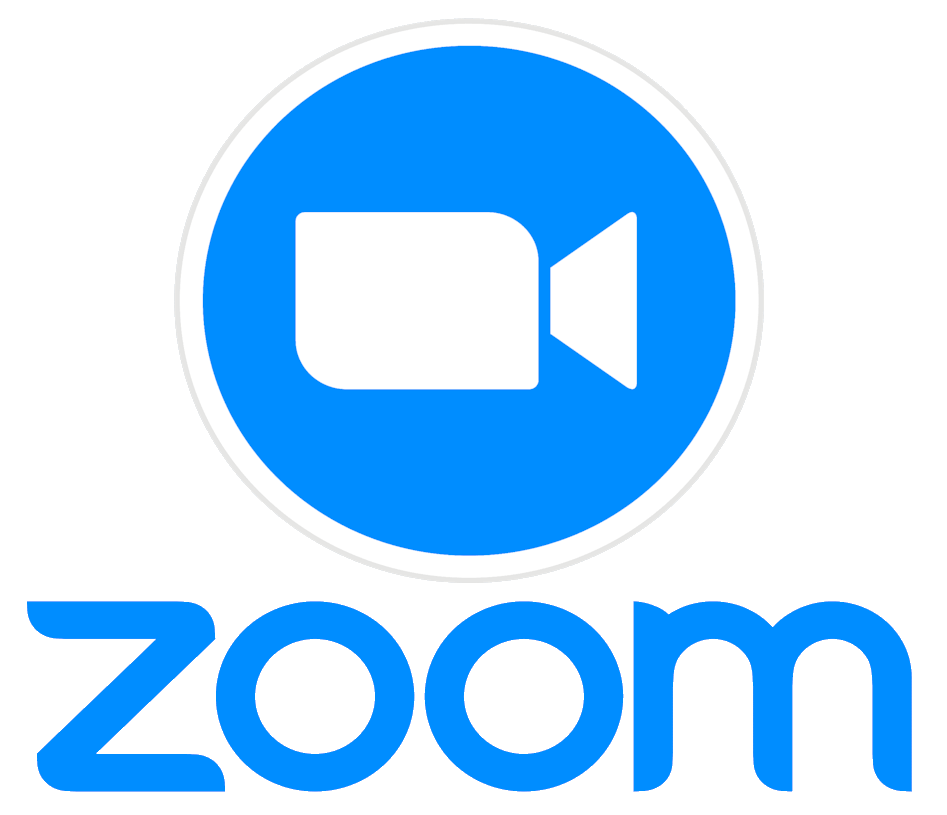 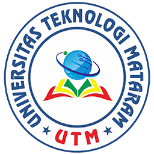 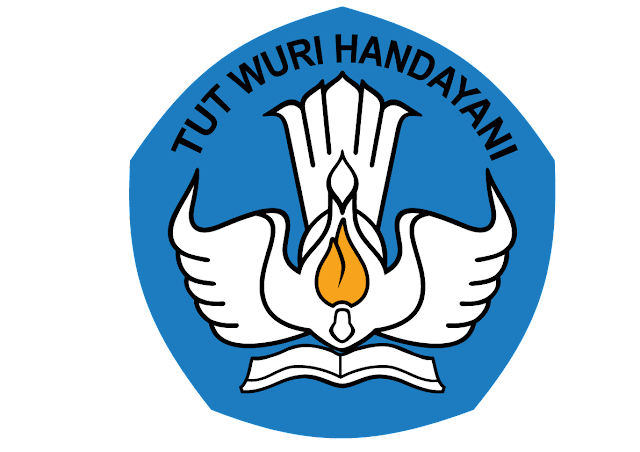 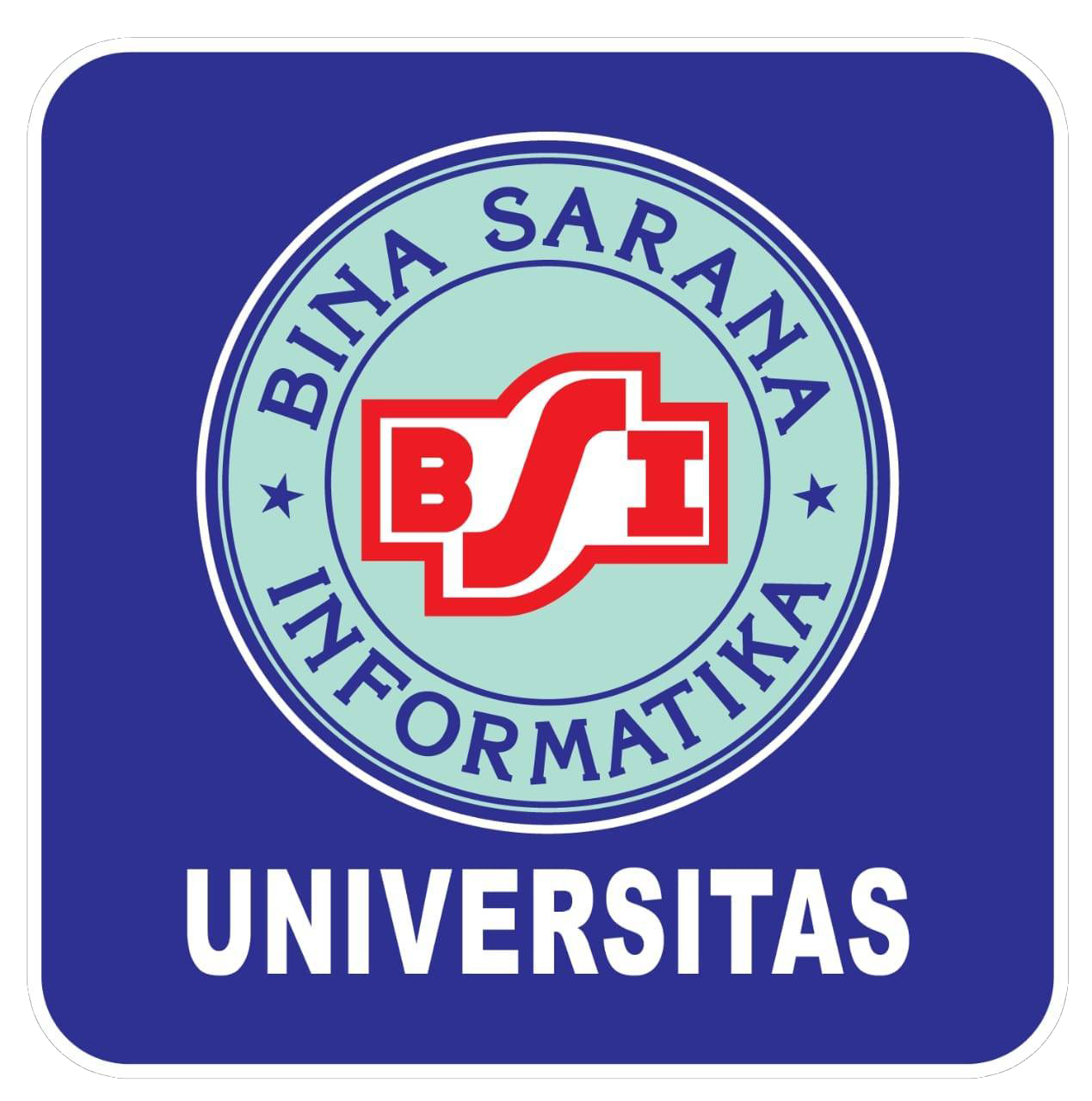